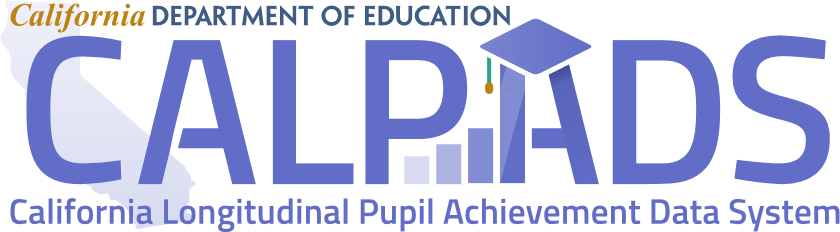 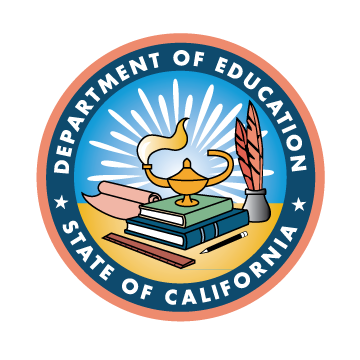 FALL - 2Advanced Reports and Certification
Fall-2 Overview
2023-24 Changes
Common Problems
Wrap-Up
[Speaker Notes: Welcome to the Fall 2 Advanced training for experienced CALPADS users. In this training, we will provide a brief overview of the Fall 2 submission and go over major Fall-2 changes for this year.]
Target Audience
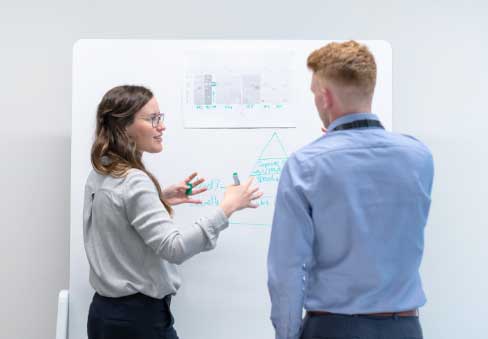 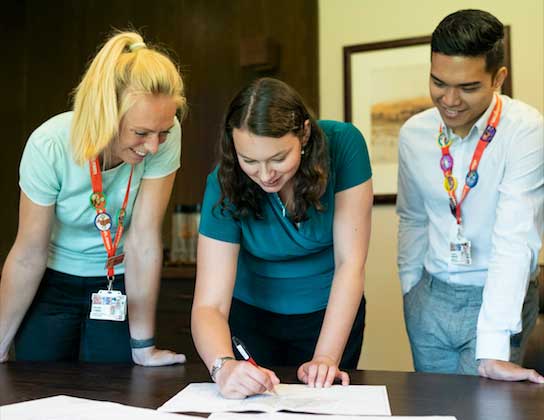 New to CALPADS?
Attend Fall-2 R&C
Experienced CALPADS Users
Fall 2 - Advanced Reports and Certification v1.1 - Jan 11, 2024
2
[Speaker Notes: We expect experienced CALPADS data Coordinators to be attending this session.  

If you are new to CALPADS, we strongly recommend that you attend the regular Fall-2 Reporting & Certification training as this session's main focus is on the changes only and we would not be discussing the data requirements and population in this session.]
Training Sequence
Fall 2 - Advanced Reports and Certification v1.1 - Jan 11, 2024
3
[Speaker Notes: This slide shows the CALPADS course catalog.  These courses are mostly available in self-paced recording in Bridge and the CSIS YouTube Channel.  The remaining sessions for Fall-2 will become available over the coming days.]
Objective
Identify
Prepare
Coordinate
Review Reports
For accuracy and certify Fall-2 on or before the final submission deadline
with other staff to ensure everyone is aware of changes and certification process
the changes for Fall-2
for system changes and local readiness
CALPADS Literacy
Manage & Maintain
 Data
Critical Thinking
Coalition Building
Fall 2 - Advanced Reports and Certification v1.1 - Jan 11, 2024
4
[Speaker Notes: At the end of this session, with the information provided, LEAs should be able to:

Identify the the changes for Fall-2 submission
Prepare for the system changes and share the information with your data team
Coordinate with other staff to ensure everyone is aware of changes
Lastly, certify Fall-2 reports on or before the final submission deadline

In support of the CSIS mission of increasing local capacity among our LEAs, our trainings now have a focus on skill review and development. My colleagues have produced a video clip going over the details of these skill sets and the link is in the notes of this slide (https://www.youtube.com/CSISCALPADSTrainingChannel).  

But to summarize during this submission you will need to exhibit specific skills at different times to be successful with approving your submission on time. Specifically, these would be Coalition Building, Data Leadership, Project Management as well as Critical Thinking skills. So, we will try to focus on enhancing some of these skills in this training and others in the future and we have mapped some of those data management skills for the various objectives for this course on this slide.]
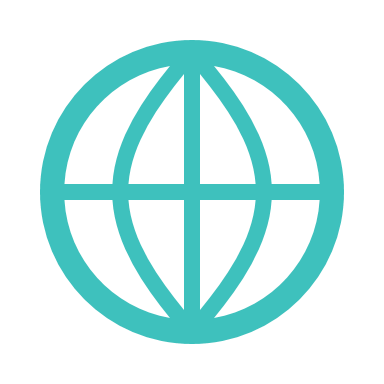 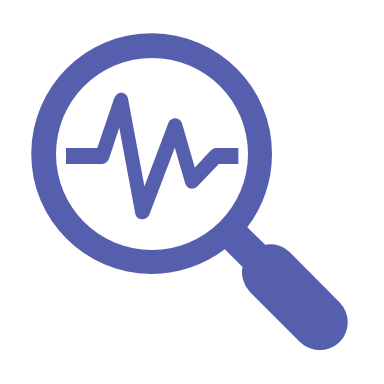 Fall-2 Overview
2023-24 Changes
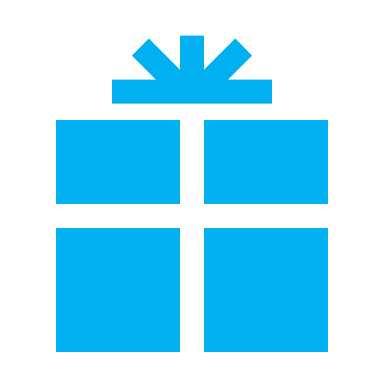 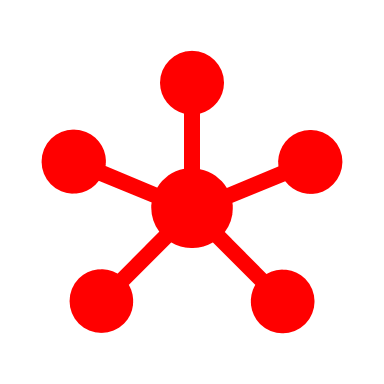 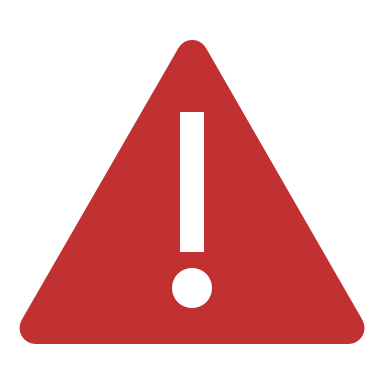 Agenda
Wrap-Up
Mis-Assignment
Scenarios
Common Problems
5
[Speaker Notes: Here is the agenda for this training.  We will discuss the following:

An overview of the submission
Discuss the details of this year’s Fall 2 changes
Review the certification process
Cover some common problems and wrap up]
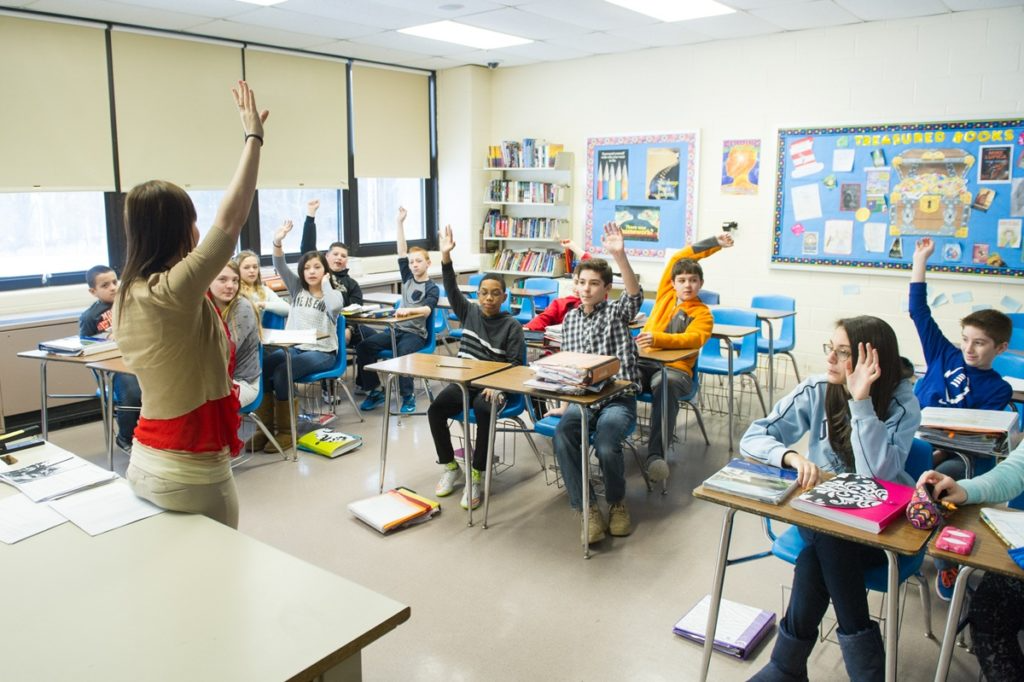 Fall 2 Overview
Staff Assignments
Course Enrollment
Postsecondary Status Survey
Fall 2 - Advanced Reports and Certification v1.1 - Jan 11, 2024
6
[Speaker Notes: Let's start with a brief overview of the Fall-2 Submission. The hidden slides in this section are for reference and you may review them offline.]
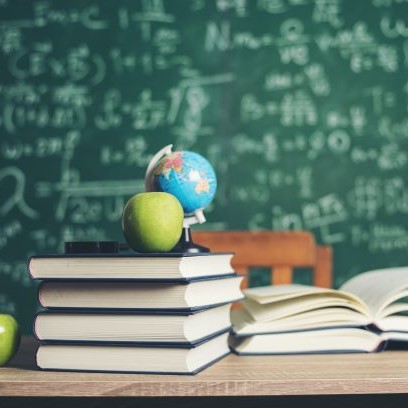 Information Reported in Fall 2
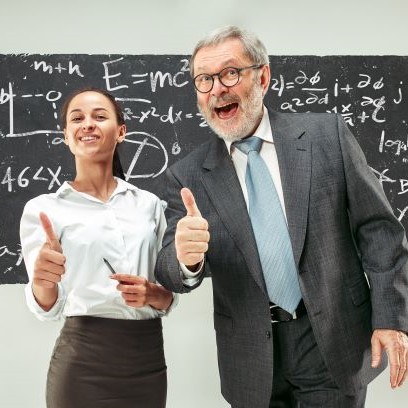 Staff Demographic/
Assignments
English Learner (EL) Services
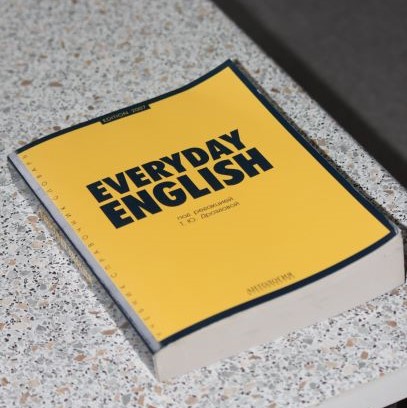 Postsecondary Status
Course Enrollment
Course sections of students enrolled on Census Day
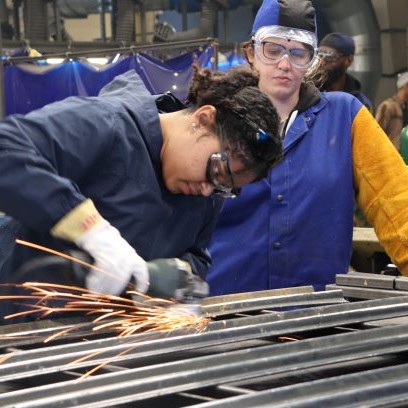 Classroom services provided to English Learners
Certificated teachers, administrators and pupil service staff
Postsecondary survey status of CPA program or CTE completers
Fall 2 - Advanced Reports and Certification v1.1 - Jan 11, 2024
7
[Speaker Notes: The Fall 2 Staff Assignments/Course Enrollment/Postsecondary Data Submission has these important functions:

Identify the number of staff in the following job classifications: Teacher, Administrator, Pupil Services, Non-certificated Administrators, Charter School Non-certificated Teacher, and Itinerant or Pull-out/Push-In Teacher with a Statewide Educator Identifier (SEID)

Used in assignment monitoring to evaluate appropriate teaching staff assignments with courses taught

Provide LEA class enrollment counts that include every student actively enrolled in a course on Census Day in the current academic year

Report survey results, career technical education (CTE) completers, and students participating in the California Partnership Academy (CPA) Program six months after exiting secondary education]
Data Submission Sequence
File types must be submitted in this sequence. 

Records for each file needs to be posted first before uploading the next.
* File types in asterisk(*) are full replacement type files
Fall 2 - Advanced Reports and Certification v1.1 - Jan 11, 2024
8
[Speaker Notes: On screen is the submission sequence for the fall 2 data submission. Fall 2 batch files should be submitted in order. You should always submit the Staff Demographic or SDEM file first, followed by the Staff Assignment, Course Section, Student Course Section, and Postsecondary Status. This is because of the relationships between these file types in CALPADS. For Fall 2 it is important to understand the relationship between record types. Record types shown lower down are dependent on the records types above them. 

For example, you should post a staff demographic record prior to submitting either staff assignment or course section records. Breaking this rule will usually result in record errors such as SASS0121 – Missing Non Classroom-Based Job Assignment Code, CRSE0220 – Staff Demographic Record missing SEID, or SCSE0139 – Missing Course Section Record.

While CALPADS may allow you to, for example, post a CRSE record prior to a SASS record, there are Certification validations between the SASS and the CRSE that can be avoided by submitting in sequence.

We suggest that the PSTS file is submitted last in the Fall 2 sequence. This file type is independent from the others and may be submitted out of sequence if necessary.]
Assignment Monitoring Data
Staff job classification (teacher, administrator, pupil services), specific non-classroom based assignments
SEID, Names, Birthdates, Gender, Race/Ethnicity, Employment Start Date, etc.
Which courses are being taught at a school, which teachers are teaching them
Which students are enrolled in each course?
9
9
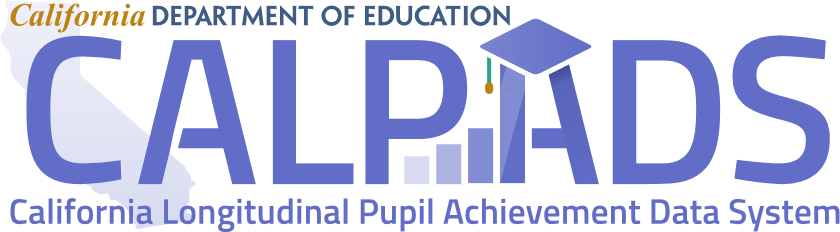 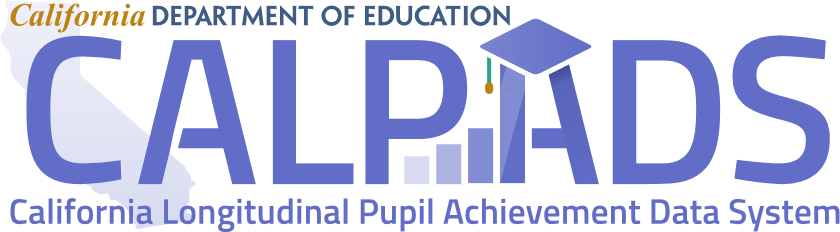 Fall 2 - Advanced Reports and Certification v1.1 - Jan 11, 2024
[Speaker Notes: The staff (SDEM & SASS) and course (CRSE & SCSE) file types will be used to provide data for assignment monitoring.  You should review Report 4.3 to see the details and attributes for assignment monitoring.  

Fall 2 Training Recordings for State Assignment Monitoring

https://www.cde.ca.gov/pd/ee/peatprofdev.asp]
Fall 2 Preparation
Fall 2 - Advanced Reports and Certification v1.1 - Jan 11, 2024
10
CHANGES
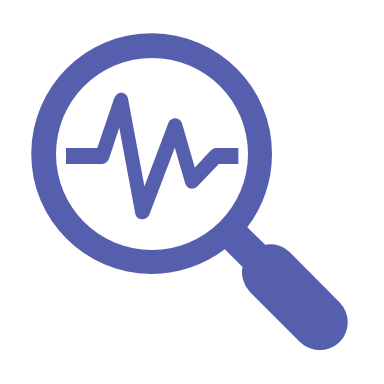 Discuss changes for Fall-2
Fall 2 - Advanced Reports and Certification v1.1 - Jan 11, 2024
11
[Speaker Notes: Let’s now take a closer look at the Fall-2 changes for this year.]
Important Dates
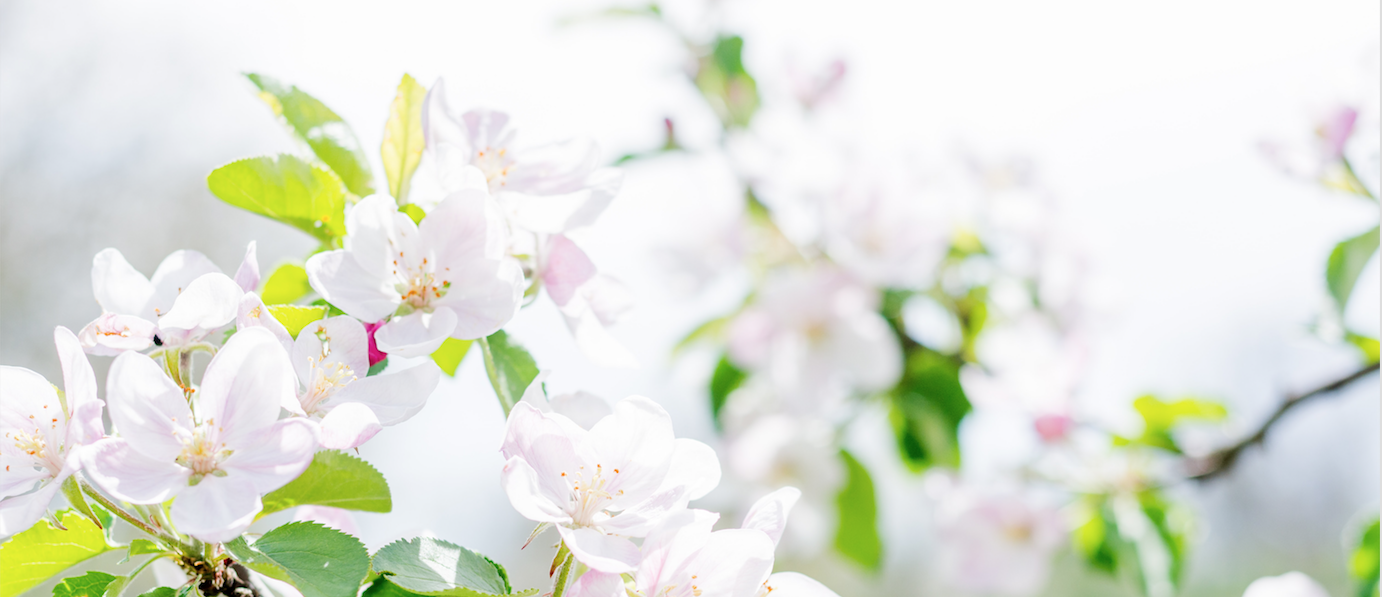 Snapshot Process Start
Resolve Cert Errors & Review Reports by
Fall 2
Deadline
Census Day
March 1
February 3
December 18
October 4
2024
2023
2024
2023
🖌 NOTE:  CALPADS Calendar: http://www.cde.ca.gov/ds/sp/cl/rptcalendar.asp
Fall 2 - Advanced Reports and Certification v1.1 - Jan 11, 2024
12
[Speaker Notes: Census Day for Fall 2 is always the first Wednesday in October. For the current reporting year, it falls on October 4th.

The certification deadline is currently March 1st.
Please note that there is NO amendment window for Fall-2.
Some districts may have holidays in February which shortens the work days to work on Fall 2

Also, these dates can change so it is best to check the CDE’s calendar using the link on this slide.
Minimize data cleanup in CP.  If you are cleaning data for more than 2 weeks in CALPADS, that is an indication there are local issues that need to be addressed.  CDE will always reconsider the timelines if the system is not performing as expected.]
2023-24 – Fall -2 Summary of Changes
🖌 NOTE:  Check CP Code Sets (v15.x) document for details and update local SIS as necessary
Fall 2 - Advanced Reports and Certification v1.1 - Jan 11, 2024
13
[Speaker Notes: Here are the Code Sets changes for Fall-2.

The CALPADS Code Sets v15.1 reflects a revamping of Career Technical Education (CTE) Course Codes in the Arts Media and Entertainment (AME) sector, which included deleting sub-pathways. The flash details the new code and retired codes as well as the sub-pathways.

All changes to CTE course names and descriptions can be found in the Revision History tab of the CALPADS Valid Code Combinations v15.1

Flash - https://www.cde.ca.gov/ds/sp/cl/calpadsupdflash260.asp]
CTE Pathway Course Codes
Career Technical Education (CTE) Course Codes in the Arts Media and Entertainment (AME) sector have been revamped which included retiring course codes and deleting sub-pathways. The tables below display the new code and retired codes and the sub-pathways. Refer to the CALPADS Code Set v15.1 for course code definitions
14
Fall 2 - Advanced Reports and Certification v1.1 - Jan 11, 2024
[Speaker Notes: -See Flash #260 for information release]
DD User Interface Functionality
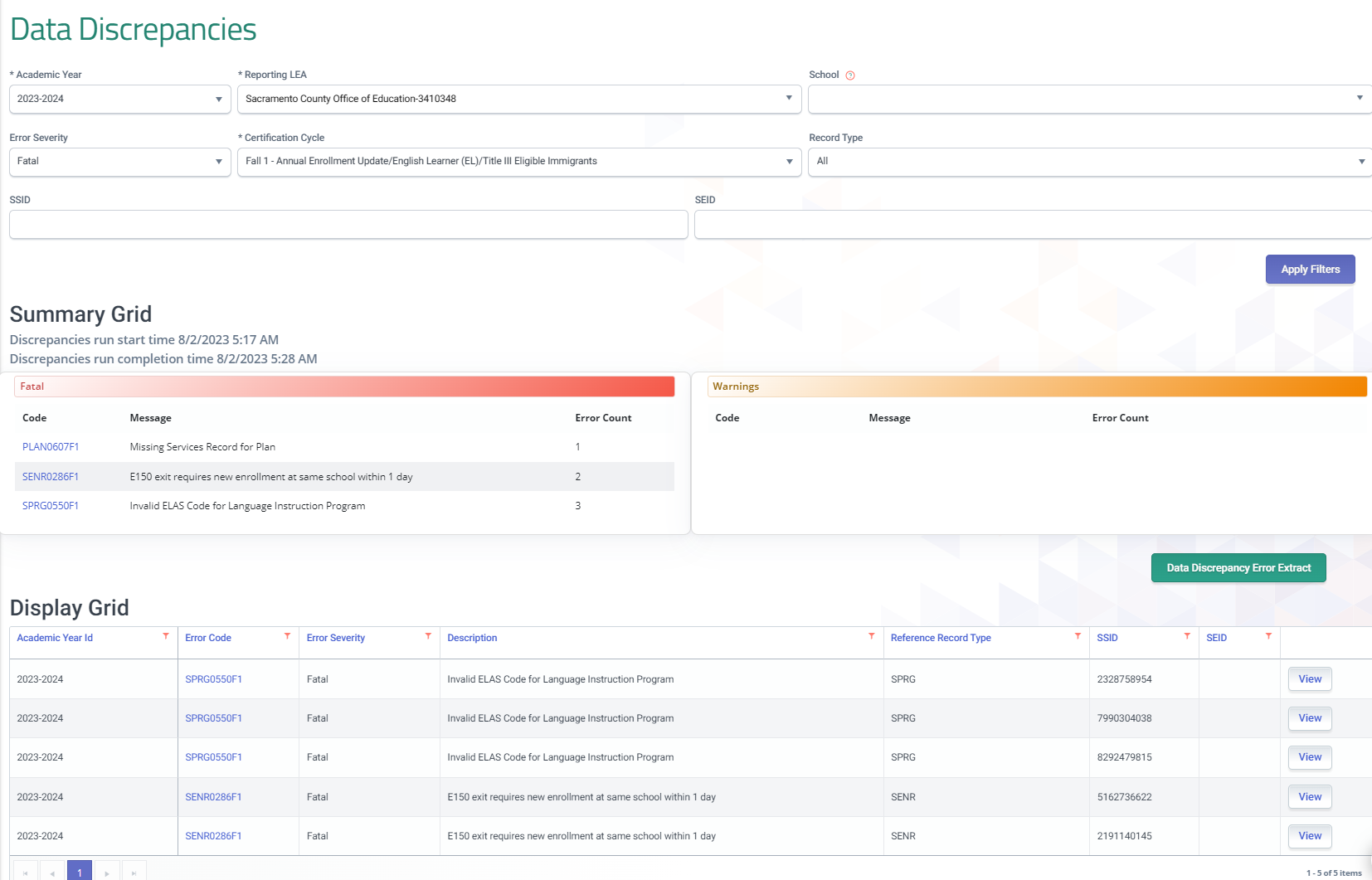 For errors with the same prefix (record type) use the Data Discrepancy Error Extract button
The start and completion time tell you how up to date the discrepancies listed are
Error name links to the CALPADS User Manual’s definition and description pages
The View button links to the record details triggering the error
Fall 2 - Advanced Reports and Certification v1.1 - Jan 11, 2024
15
[Speaker Notes: The Data Discrepancies User interface provides Links to the Error description in the CALPADS User Manual (currently not functioning). It displays a start and complete time for DD processing. We have not seen a correlation with the start and complete time of CDDS on the Certification detail screen. More testing and observation needed. However, you can compare your submission posted time to DDs and determine whether your most recent submission is included with your DD results. The Data Discrepancy Error Extract provides access to lists of data discrepancy by record type. This may be useful if you submit files using a structured or sequential process.]
2023-24 – Fall -2 Validation Changes
🖌 NOTE:  Check CP Code Sets (v15.x) document for details and update local SIS as necessary
Fall 2 - Advanced Reports and Certification v1.1 - Jan 11, 2024
16
[Speaker Notes: Here we will discuss the validation changes for this year and their impact.]
2023-24 – Fall -2 Summary of Changes
Fall 2 - Advanced Reports and Certification v1.1 - Jan 11, 2024
17
[Speaker Notes: Here are the different components of CALPADS being affected by the Fall-2 changes.]
Certification Trend Warnings Disabled
Significant changes in school
Conflicting numbers
Invalid records
Questionable proportions
🖌 NOTE:  LEAs will need to do their own analysis against prior year submissions
Fall 2 - Advanced Reports and Certification v1.1 - Jan 11, 2024
18
[Speaker Notes: Normally it is also important to review your certification warnings in addition to the certification errors.

The aggregates which were checked last year are listed here for your reference. It is recommended that your LEA manually review the related counts and records to ensure they do not have these discrepancies. For example, your LEA should compare it’s previous year enrollment counts for a course section to the current year counts to make sure any discrepancies are intended.

You can look up these certification errors in the CP Error List document under the “Fall 2 Certification” tab.  Note: You must enable the filter under the “Updates” column to see these errors.]
MISASSIGNMENTS
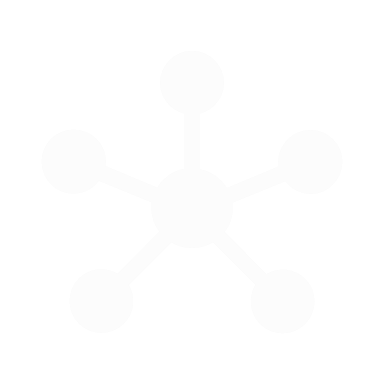 Preventing Potential Misassignments in CalSAAS
Fall 2 - Advanced Reports and Certification v1.1 - Jan 11, 2024
19
[Speaker Notes: Let’s now talk about misassignments.  We will look at some scenarios and what steps you can take to prevent potential misassignments in CalSAAS.]
Reporting Pull-Out and Push-In Teachers
ISSUE
WHY THIS HAPPENS
RESOLUTION
Many exceptions were generated when support or RSP teachers were reported as “team teachers”
Each SEID is evaluated by CalSAAS independently and is expected to hold the correct credential and authorization for the State Course Code reported
Report support and RSP assignments independent of the classrooms they are pushing into or pulling students out of.
See FAQs:  
“How should we report assignments for staff serving students with disabilities in Special Education?”
“How should LEAs report elementary students’ course enrollment in pull-out (support) classes?”
Fall 2 - Advanced Reports and Certification v1.1 - Jan 11, 2024
20
[Speaker Notes: Resource Specialist Program (RSP) Teachers should NOT be reported as "co-teachers" when they are providing pull-out or push-in support for students with disabilities who have been mainstreamed into general education classes.

If the teacher is providing SUPPORT instruction (supplementary to their primary instruction) in any subject to students with disabilities (pull-out or push-in), the teacher should be reported with State Course Code 9231 - Special Education Support-Resource Specialist Program (RSP) and the Instructional Strategy Code should be populated with 700 - Special Education. LEAs may, but are not required to submit Student Course Section Enrollment records for students that are receiving the support instruction from this teacher, as long as the Staff Job Classification Code for the teacher is 27 - Pull-Out/Push-In/Itinerant. 

Special Education Courses and Instructional Strategy 
Only course sections where the curriculum was specifically designed for students with disabilities (special day classes) should be flagged in CALPADS with an Instructional Strategy Code of 700-Special Education.
General education courses should NEVER be flagged with code 700.]
Reporting Courses Taught by Teachers NOT Employed by the LEA
ISSUE
WHY THIS HAPPENS
RESOLUTION
CalSAAS misassignments were generated for any course section reported with a generic SEID of 9999999999. A SEID of 9999999999s is generally used when the teacher teaching a course is NOT an employee of the reporting LEA.
CalSAAS has no information to determine whether or not the teacher is appropriately authorized, therefore, the system will predetermine these as “vacancies” which are misassignments.
Obtain the SEID, demographic, and staff assignment data for the teacher and report it to CALPADS; OR
Be prepared to provide the teacher’s SEID to the Monitoring Authority when the CalSAAS monitoring window opens. The MA can clear this vacancy as an “appropriate assignment”.
Fall 2 - Advanced Reports and Certification v1.1 - Jan 11, 2024
21
[Speaker Notes: Tips for Determining Which Teacher to Report on Courses
LEAs should always report the “teacher of record” on Census Day
Teacher hired to teach the course, even if that teacher is out on statutory leave
If the position if VACANT, then report the staff person assigned to the course on Census Day (SHOULD NOT USE SEID OF 999999999)
A vacancy is indicated by the course being assigned to an individual on one of the following:
Emergency 30-Day Substitute Teaching Permit
Prospective Substitute Teacher Permit
Career Substitute Teacher Permit
Any other document holder who is not authorized to serve as a teacher of record (administrator, school counselor, teacher librarian, etc.)
Resources from CTC for Reporting Substitute Assignments
The page provides information on reporting substitute teaching assignments. In all scenarios below the Teacher of Record should be reported in CALPADS. California Statewide Assignment Accountability System (CalSAAS) 
Appropriate Credential Authorizations for CALPADS Coding (Bottom of page)
Course Assignment Handout
Appropriate Credentials for CALPADS State Course Codes
Appropriate Credentials for Special Education Disability Categories
Appropriate Credentials for English Learner Services
Appropriate Credentials for Non Classroom Based Assignments]
Generic SEID # 9999999999
Use of SEID 999999999 in CRSE records is still allowed. However, 

The only assignments with a generic SEID of 9999999999 that will not generate exceptions and are not displayed in CalSAAS are those courses that were identified in CALPADS as dual enrollment or college credit courses. 

Courses with Field 9.19 - Course Instructional Level Code populated with Code 23 – College Credit Only, or Code 24 – Dual Credit. 

College Credit Course codes 9020, 9082, 9096, 9120, 9154, 9200, 9227, 9273, 9303, and 9358.

All other courses with a generic SEID will automatically be flagged as misassignments that are vacancies. Vacancy = Mis-assignment.
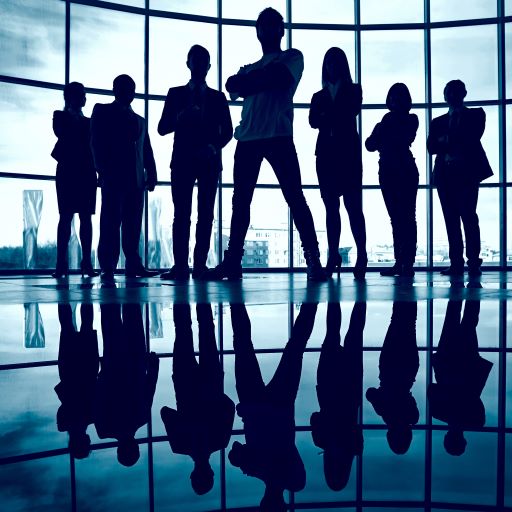 Fall 2 - Advanced Reports and Certification v1.1 - Jan 11, 2024
22
[Speaker Notes: From Flash #201: https://www.cde.ca.gov/ds/sp/cl/calpadsupdflash201.asp]
Reporting College Credit Courses Code 23 or 24
ISSUE
WHY THIS HAPPENS
RESOLUTION
College Credit Courses (formerly known as Dual Enrollment)
Courses with Field 9.19 - Course Instructional Level Code populated with Code 23 – College Credit Only, or Code 24 – Dual Credit.
Students are considered for completing a college credit course if they:  
Pass a college-level course with a grade of C minus or better (or Pass),  
Earn college credits upon completion of the course by the time the students graduate, and 
Complete a minimum number of semesters, quarters, or trimesters of college coursework.  
College-level courses are those where the LEA/school has courses open for students to enroll in. This is not when a student takes a college course independently on their own that has no association or oversight with the school/LEA.
These courses may be in either academic disciplines (e.g., English) or CTE disciplines (e.g., welding). Physical education courses are not counted. The courses do not have to be taken in sequential order. For example, three classes taken during one fall quarter will be counted as completing three quarters of college coursework. One class taken during the fall semester and one class taken during the spring semester will be counted as completing two semesters of college coursework.  
Year-long and summer courses are also included in this measure. One full year term is equivalent to one semester. One summer term is equivalent to one quarter.
Fall 2 - Advanced Reports and Certification v1.1 - Jan 11, 2024
23
[Speaker Notes: ***New Slide***]
Teacher of Record
ISSUE
QUESTION
RESOLUTION
Teachers of record may be on leave on Census Day and a long- or short-term substitute teacher is teaching on Census Day.
Which teacher should be reported?
Always report the teacher of record, even if they are on leave. Substitutes are ONLY reported when there IS NO TEACHER OF RECORD (vacancy).
See FAQ:  “Which teacher should be reported on the course section record for purposes of Fall 2 reporting if the teacher of record is on leave or there is no teacher of record on Census Day?”
Fall 2 - Advanced Reports and Certification v1.1 - Jan 11, 2024
24
Reporting Local Assignment Options
ISSUE
WHY THIS HAPPENS
RESOLUTION
There were exceptions for teachers that were teaching courses but were on local waivers, also known as Local Assignment Options.
Local Assignment Options were not recorded in the SIS and reported to CALPADS in Fall 2
Determine which teachers are teaching courses on a Local Assignment Option, then ensure they are entered into the appropriate place in the SIS
Fall 2 - Advanced Reports and Certification v1.1 - Jan 11, 2024
25
Reporting Middle School Core Settings
ISSUE
WHY THIS HAPPENS
RESOLUTION
Many exceptions were generated for middle school teachers teaching departmentalized courses.
Teachers teaching grades 5-8 who have multiple subject credentials are authorized to teach two or more subject areas in a departmentalized setting to the same students in the same day, however the courses were not identified as being part of a middle school core setting in CALPADS.
Ensure all courses that the teacher is teaching as part of the middle school core are identified with a Middle School Core Setting Indicator of “Y” in the SIS.
Fall 2 - Advanced Reports and Certification v1.1 - Jan 11, 2024
26
Reporting English Learner Services
ISSUE
WHY THIS HAPPENS
RESOLUTION
Many exceptions were generated for teachers who did not have the appropriate English learner (EL) service authorizations.
In CALPADS, if there are ELs enrolled in a course, LEAs are REQUIRED to populate an EL Service Code, however, in some cases, the teacher is not authorized to provide that EL service.
Ensure that the EL services reported on the course reflect all EL services that are being PROVIDED in the course for all ELs
If the teacher is not providing ANY EL services (and is not authorized to do so), then report Education Service Code 5 – No English Learner Services.
Fall 2 - Advanced Reports and Certification v1.1 - Jan 11, 2024
27
Reporting Nonclassroom Based or Support Assignment Code 6020
ISSUE
WHY THIS HAPPENS
RESOLUTION
Exceptions for staff with:
Non-classroom Based Support Assignment (NCBSA) Code 6020 – Other Certificated Non-Instructional Assignment
CalSAAS lacks sufficient information to determine what the assignment actually is, therefore, the use of this code will ALWAYS generate an exception.
For pull-out or push-in teachers providing instruction:
Report a course section with the appropriate State Course Code.
For a staff member in a non-instructional assignment: 
If there is no other appropriate NCBSA code, then you will have to provide information to your MA to clear the exception.
Fall 2 - Advanced Reports and Certification v1.1 - Jan 11, 2024
28
Fall 2 Assignment Monitoring Resources
TAMO Reports - https://www.cde.ca.gov/ds/ad/tamoinfo.asp 
PEAT - https://www.cde.ca.gov/pd/ee/peat.asp 
CTC Appropriate Credentials - Appropriate Credentials for CALPADS Course Codes
Admin assignment manual - https://www.ctc.ca.gov/docs/default-source/credentials/manuals-handbooks/administrator-assignment-manual.pdf 
CTC listserv - CTC News Email List (ca.gov)
Credential FAQs - https://www.ctc.ca.gov/credentials/faq/faq-general
Fall 2 - Advanced Reports and Certification v1.1 - Jan 11, 2024
29
CalSAAS Questions?
Where to Direct Assignment Monitoring Questions

LEAs should direct questions to their monitoring authority:
The monitoring authority for districts is their County Office of Education (COE)

The monitoring authority for charter schools is their chartering authority; this is regardless of:
How the charter school is funded (direct funded or locally funded)
How the charter school reports data to CALPADS (independently reporting or through authorizing LEA)
Fall 2 - Advanced Reports and Certification v1.1 - Jan 11, 2024
30
CalSAAS Questions?
Districts, both those that are monitoring authorities and those that are not, should address their CalSAAS questions to their COE

COE Monitoring authorities should direct questions to the Commission on Teacher Credentialing
Fall 2 - Advanced Reports and Certification v1.1 - Jan 11, 2024
31
Common Problems
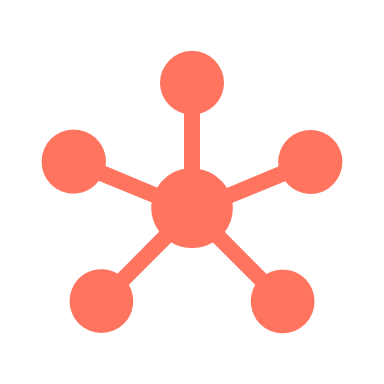 Discuss Fall-2 Common Problems
Fall 2 - Advanced Reports and Certification v1.1 - Jan 11, 2024
32
[Speaker Notes: Let’s review some of the common problems…]
Fall 2 Common Problems
SASS0118 

Staff Job Classification FTE Percentage Less than 1.0 or Employee on Leave Percentage Greater Than 0


Solution
Verify that Staff Job Classification FTE Percentage for a staff member who is not on leave is greater than or equal to 1.0 or employee on leave percentage is 0.
Fall 2 - Advanced Reports and Certification v1.1 - Jan 11, 2024
33
Fall 2 Common Problems
CERT049
Error occurs when a staff assignment is reported for a SEID for which there is no staff demographic record reported (Fatal)

Solution
Post staff demographic record for the teacher
Verify the staff hire date is on or before information day
Fall 2 - Advanced Reports and Certification v1.1 - Jan 11, 2024
34
[Speaker Notes: This slide is marked as hidden to be used as a reference outside of the training session.]
Fall 2 Common Problems
CERT054
Error occurs when a course section is reported for a teacher (SEID) for which there is no staff demographic record reported (Fatal)

Solution
Post staff demographic record for the staff member (SEID)
Verify the staff hire date is on or before information day
Fall 2 - Advanced Reports and Certification v1.1 - Jan 11, 2024
35
[Speaker Notes: This slide is marked as hidden to be used as a reference outside of the training session.]
Fall 2 Common Problems
CERT047
Error occurs when a course section is reported for a teacher (SEID) for which there is no valid teaching assignment information

Solution
The teaching assignment must be reported at the site the course is being taught.
Fall 2 - Advanced Reports and Certification v1.1 - Jan 11, 2024
36
[Speaker Notes: This slide is marked as hidden to be used as a reference outside of the training session.

The CERT047 is detected on a course reported for a teacher, at a specific site and teacher doesn’t have an assignment record report for that site.  If the teacher is teaching at a site, there must be an assignment record.]
Fall 2 Common Problems
CERT048 
Missing non-classroom based assignment or course section record

Solution
All certificated staff must either have a course record or have a non-classroom based assignment
Fall 2 - Advanced Reports and Certification v1.1 - Jan 11, 2024
37
[Speaker Notes: The CERT048:  If you report staff for the current academic year, they need an assignment record:  either non-classroom based, teaching a course, or employment end date]
Fall 2 Common Problems
CERT082
Error occurs when only one course section is reported with a multiple teacher code

Solution
Post another course section record with the other teacher’s SEID and the same Class ID
Fall 2 - Advanced Reports and Certification v1.1 - Jan 11, 2024
38
[Speaker Notes: This slide is marked as hidden to be used as a reference outside of the training session.]
Fall 2 Common Problems
CERT083
Error occurs when a student course section is reported and the course section does not exist in CALPADS ODS

Solution
Verify that the student course section is correct (i.e. Local Course ID, Course Section ID, & Academic Term)
Post the course section record
Fall 2 - Advanced Reports and Certification v1.1 - Jan 11, 2024
39
[Speaker Notes: This slide is marked as hidden to be used as a reference outside of the training session.]
Fall 2 Common Problems
CERT075
Error occurs when the teacher’s staff employment start date or end date does not fall within the reporting period
	or
Record effective start date not between Census Day and and through date (Census Day plus 30 calendar days)

Solution
Verify that the employment dates are correct
If yes, delete the record as SEID should not be reported
If no, submit the correct employment dates
Fall 2 - Advanced Reports and Certification v1.1 - Jan 11, 2024
40
[Speaker Notes: This slide is marked as hidden to be used as a reference outside of the training session.]
Fall 2 Common Problems
CERT076
Error occurs when the admin or support staff’s employment start date or end date does not fall on census day or
Record effective start date not between Census Day and through date (Census Day plus 30 calendar days)
Solution
Verify that the employment dates are correct.
If yes, delete the record as SEID should not be reported
If no, submit the correct employment dates
If staff leaves district, provide Employment End Date and not the Effective End Date.
Fall 2 - Advanced Reports and Certification v1.1 - Jan 11, 2024
41
[Speaker Notes: This slide is marked as hidden to be used as a reference outside of the training session.]
Fall 2 Common Problems
SCSE0641F2
Error occurs when no student course section records are reported for a student whose enrollment status on Census Day is Primary Enrollment (10)*
Solution
Verify the student’s enrollment status on Census Day
If correct, submit the student course section records (SCSE) for the student
If not correct, submit updated student enrollment records (SENR)
Fall 2 - Advanced Reports and Certification v1.1 - Jan 11, 2024
42
[Speaker Notes: This slide is marked as hidden to be used as a reference outside of the training session.]
Fall 2 Common Problems
CERT084
Error occurs when no staff assignment data was submitted for staff with staff demographics data

Solution
Verify that the staff demographics are correct
If yes, submit staff assignment record(s)
If no, delete the staff demographic record
Fall 2 - Advanced Reports and Certification v1.1 - Jan 11, 2024
43
[Speaker Notes: This slide is marked as hidden to be used as a reference outside of the training session.]
Reporting Staff on Leave/No Longer employed
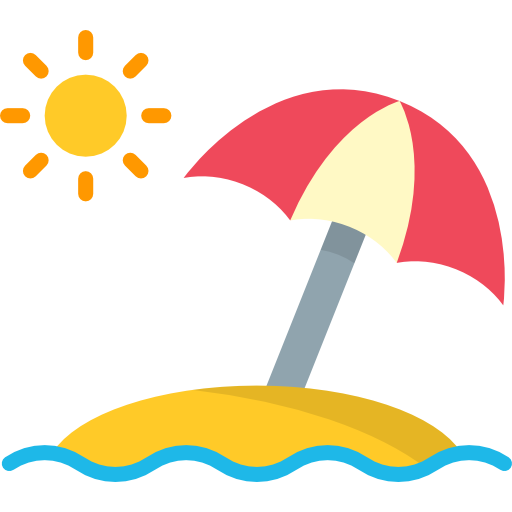 Staff on Leave Requires

Report a SDEM record like an active employee
SASS record required with the Non-Classroom Assignment 6018
Assign appropriate state course code for class
FTE must be reported as 0.0%
SASS0118 will be detected if FTE is > 0.0%

Staff No Longer Employed on Census Day

SDEM Employment End Date is reported 
SDEM Effective End Date MUST BE BLANK
Do not submit a SASS record
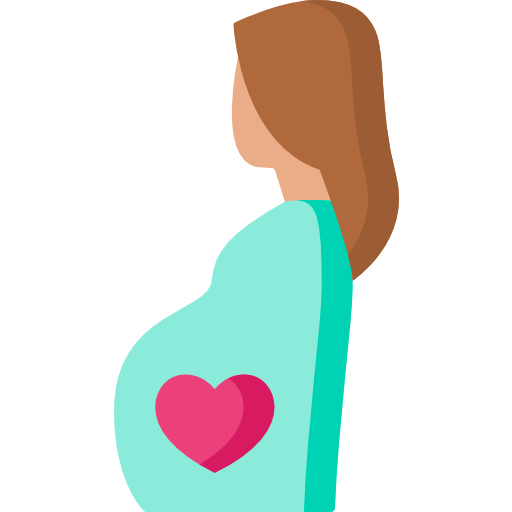 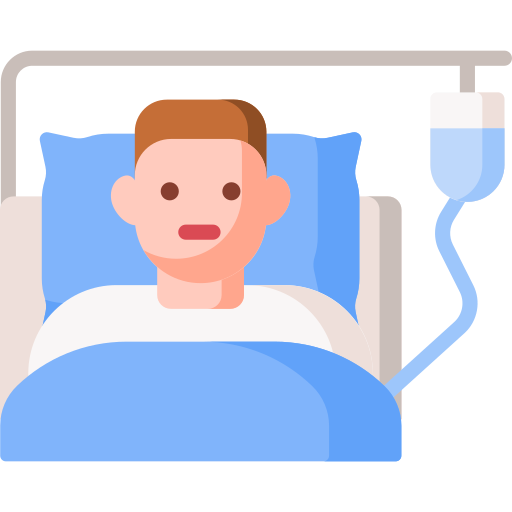 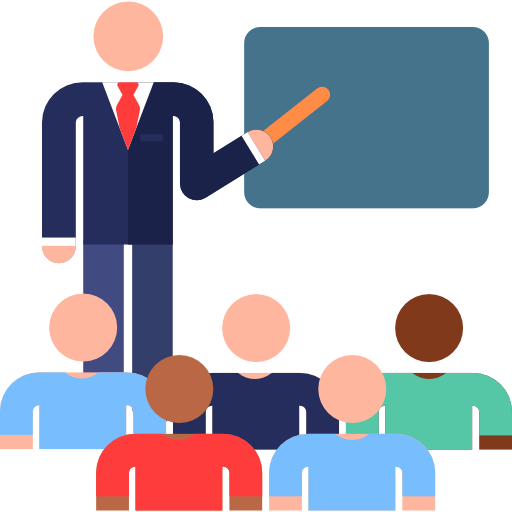 Fall 2 - Advanced Reports and Certification v1.1 - Jan 11, 2024
44
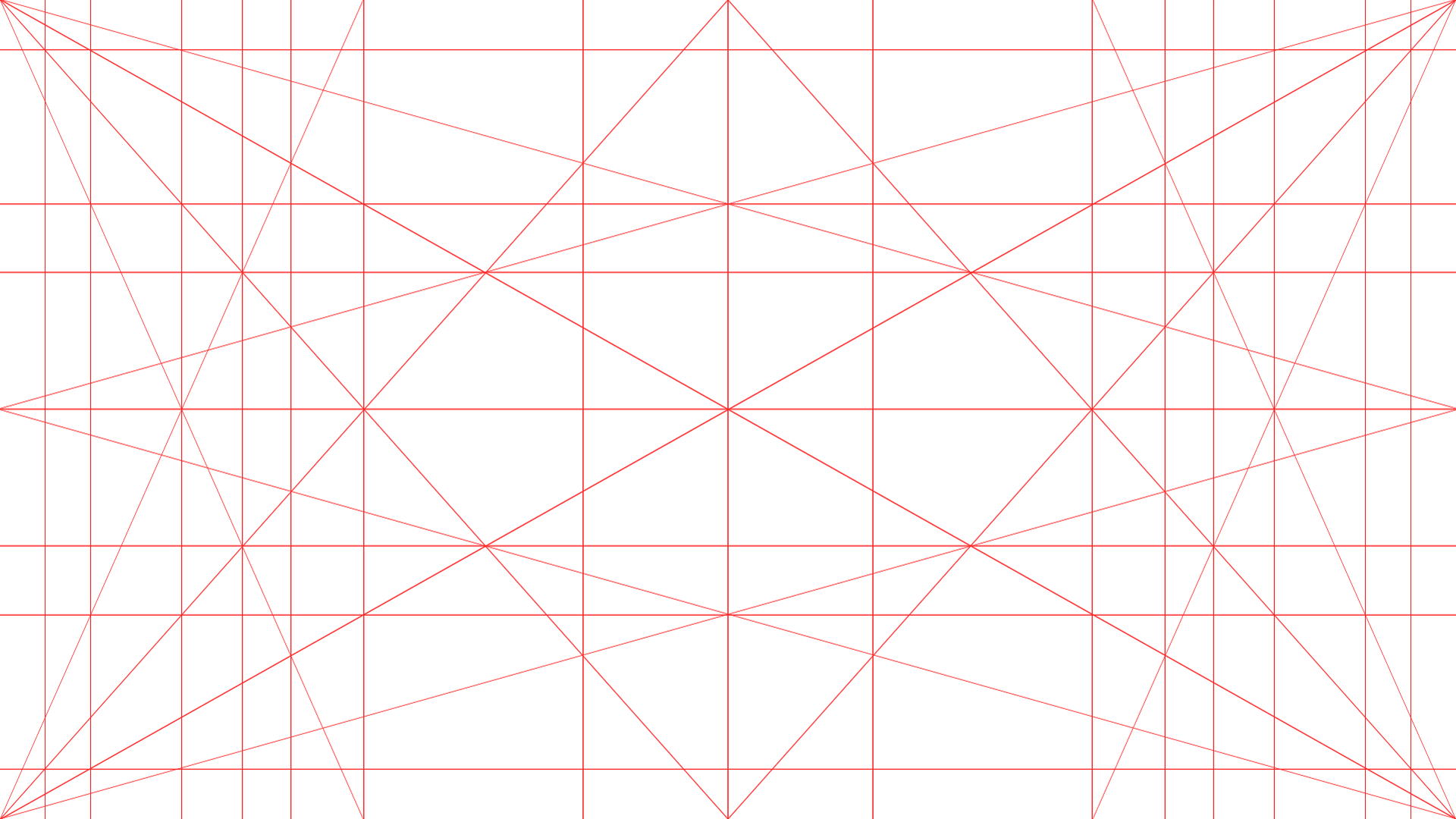 Teacher Reporting Scenarios
Fall 2 - Advanced Reports and Certification v1.1 - Jan 11, 2024
45
45
Fall 2 Best Practices
Communicate & Collaborate Early  
State Course Code Assignment
 Request signoff of current assignments
Report Verification
 Request signoff of certification and supporting reports
Competing Priorities
Collect data throughout the year
Perform regular enrollment updates
Check ODS reports periodically
Fall 2 - Advanced Reports and Certification v1.1 - Jan 11, 2024
46
[Speaker Notes: Review the slide in detail…]
Wrap Up
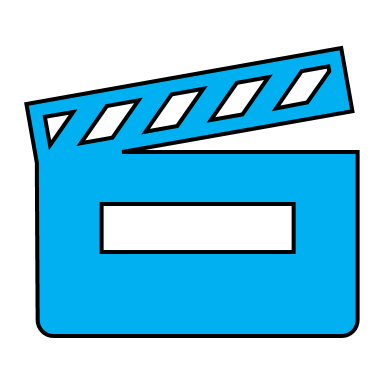 Key Points, Resources and Support
Fall 2 - Advanced Reports and Certification v1.1 - Jan 11, 2024
47
Suggested Milestones
Fall 2 Timeline
Submit and post SDEM, SASS, CRSE, SCSE, PSTS records. Review validation errors and reconcile as needed
Complete Fall – 2 data population in local SIS.
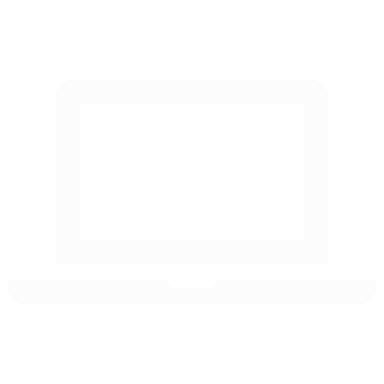 Now – 2/2
Now – 1/19
Review  snapshot reports and update records as needed
2/3 – 2/11
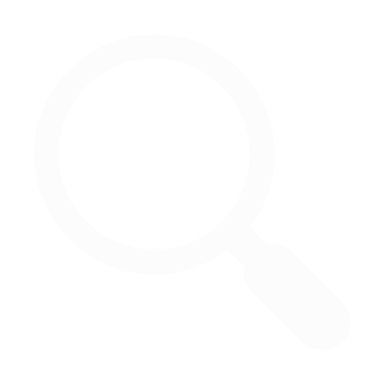 Send reports to local data stewards, site leaders and administrators for approval
2/12 – 2/16
Fall 2
2023 - 2024
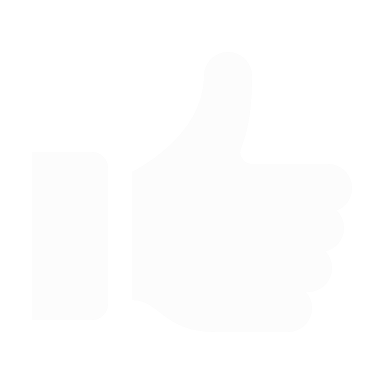 Certify Fall-2 (No Amendment Window)
2/19 – 3/1
Certification Deadline
3/1
Fall 2 - Advanced Reports and Certification v1.1 - Jan 11, 2024
48
[Speaker Notes: Sometimes it is difficult to determine how to pace yourself through the CALPADS work because the deadlines start off so far in advance. Here we’ve provided a sequence of suggested milestones that you can use to break up the work and use as a checklist. Note that you should adjust the dates based on staff availability and other factors.]
Certification Process
Fall 2 only requires LEA Approval to be certified
CERTIFIED
Review all reports for accuracy
Report Review
Submit, Post all Fall 2 Data
LEA Approval
Click on LEA Approve button
LEA Submission
Error Resolution
Resolve any CDD and CERT errors.
Fall 2 - Advanced Reports and Certification v1.1 - Jan 11, 2024
49
Review the Fall-2 Changes again and ensure you share with others in your LEA
Make sure assignment monitoring errors are addressed
Review report 4.3 and 4.5 related to Assignment Monitoring 
Review CALPADS Code Sets document for complete list of new/modified/retired code values
Ensure all Fatal Certification and CDDs are resolved in order to be able to approve Fall-2
Fall-2 Certification is a one step approval process
Communicate, Collaborate and Coordinate!!
Summary
Some key points to remember
Fall 2 - Advanced Reports and Certification v1.1 - Jan 11, 2024
50
Resources
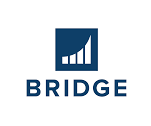 Here are some important resources related to Fall-2 reporting.
https://learn.fcmat.org/
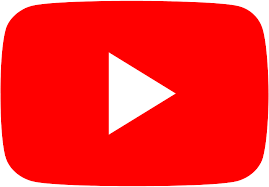 https://www.youtube.com/c/CSISCALPADSTrainingChannel
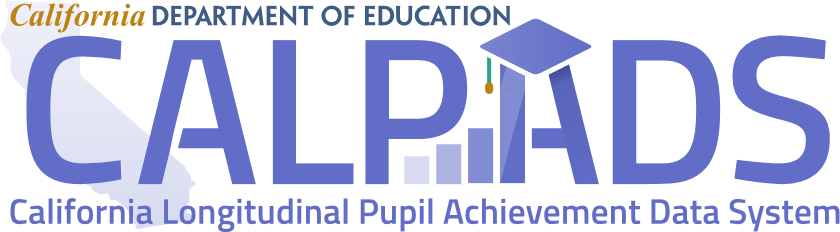 https://documentation.calpads.org/Support/References
https://csis.fcmat.org/resources/
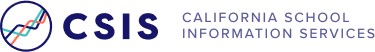 Fall 2 - Advanced Reports and Certification v1.1 - Jan 11, 2024
51
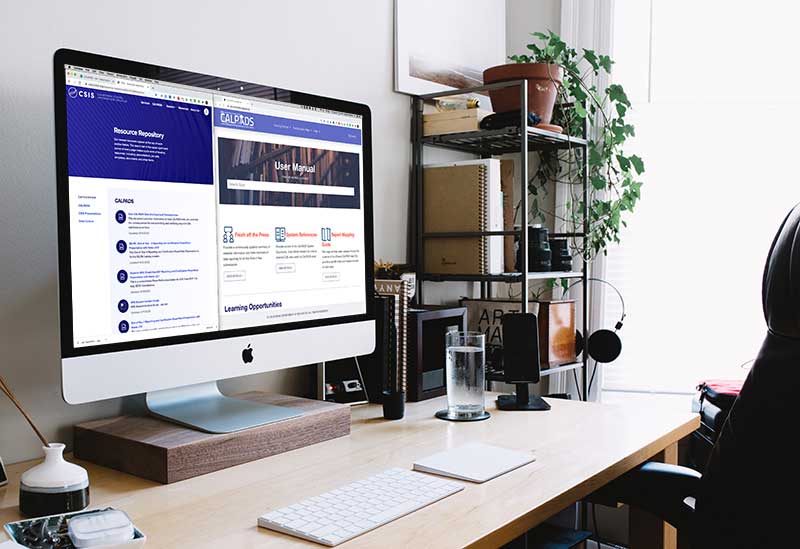 http://www2.cde.ca.gov/calpadshelp/default.aspx
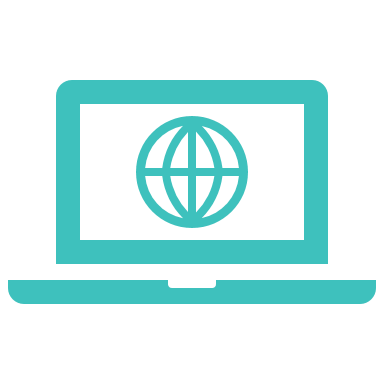 Web
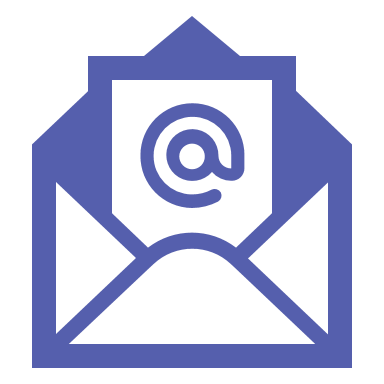 calpads-support@cde.ca.gov
Email
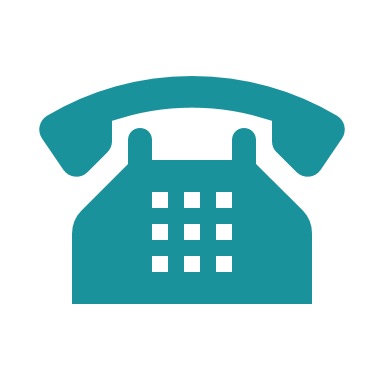 916-325-9210
Support
Phone
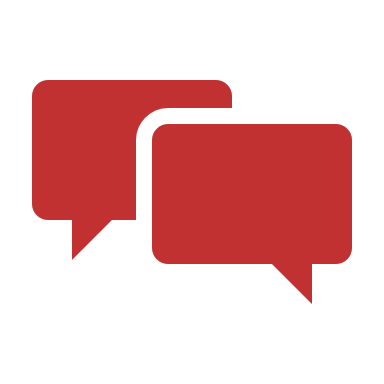 http://www.cde.ca.gov/ds/sp/cl/listservs.asp#listservs
You can get help through these channels.
Listserv
52
Feedback
I have a question…
“
”
Please complete survey…
https://bit.ly/2MXsECg
“
”
Fall 2 - Advanced Reports and Certification v1.1 - Jan 11, 2024
53
[Speaker Notes: Please don’t forget to fill out of training survey, which we have put in Chat (Short URL: https://bit.ly/2MXsECg).
Your responses assist in improving our trainings.  We review these surveys on a regular basis, and thank you for your feedback

If you experience any technical difficulty with accessing the survey, please try the alternative long URL:

Long URL: https://forms.office.com/Pages/ResponsePage.aspx?id=k1b3XxqV6E2E3dWxsESwNX2FYi3dRZNNt8LpvkF_wmhUNVRLOVBDVkoySE01UTJSRk42VTlaUUFIQi4u

Thank you for providing us the opportunity to evaluate our trainings.]
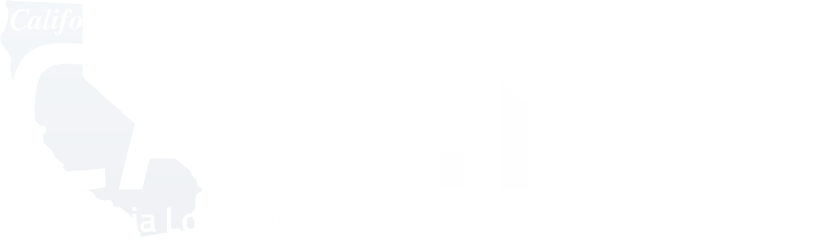 Thank You
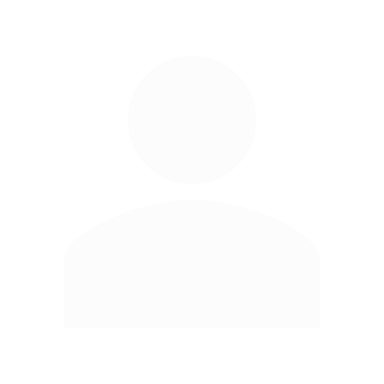 CSIS Training Team
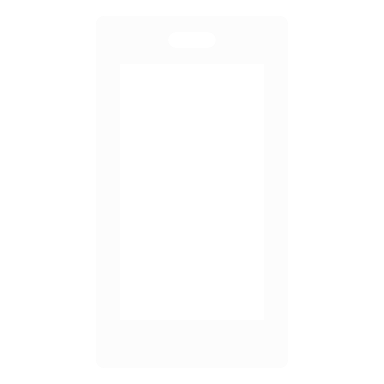 916-325-9200
csistraining@fcmat.org
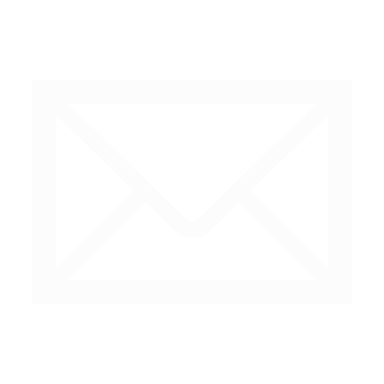 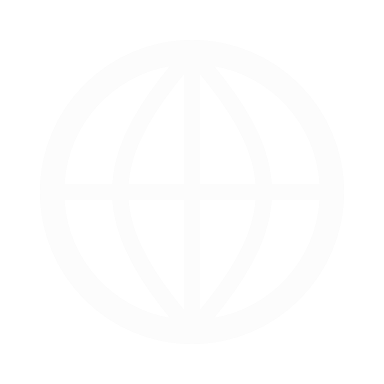 https://csis.fcmat.org/